Stormwater Manual wiki (June 1, 2022)
> 2300 pages
> 700 tables
About 4400 uploaded files (photos, pdfs, Word, etc.)
About 1500 images
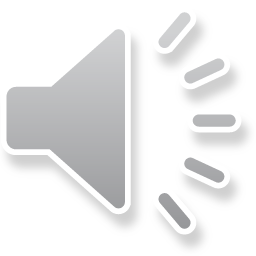 Wiki issues and solutions
Too much information becoming overlapping, conflicting, disorganized
Consolidate information
Delete extraneous and outdated information
Organize the remaining information
Inconsistent information and guidance
Review pages for consistency
Delete, consolidate, update information
Finding information
Categorize information
Create multiple search pathways
Trainings and How-to-videos
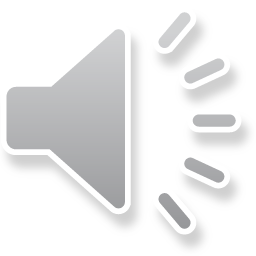 Organization solution: Organize and categorize information using the Category function in Mediawiki
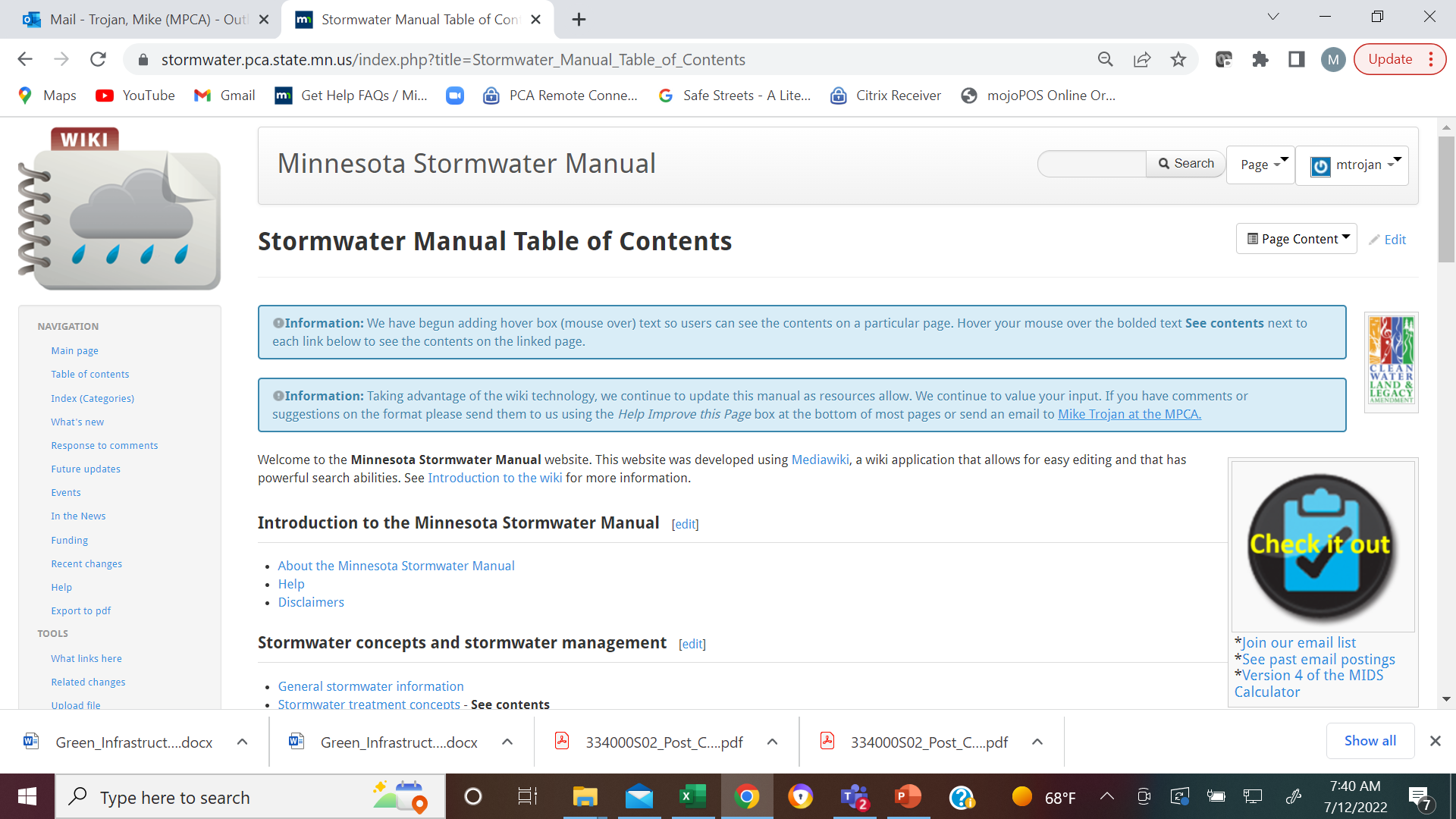 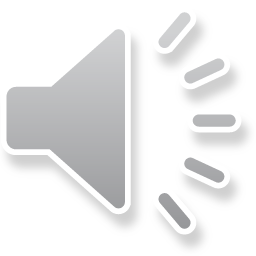 Subcategories
Level 1
Level 2
Level 3
Structural practices
Filters
Screening and straining
Nonstructural practices
Settling
Pretreatment practices
Separators
Best management practices
Construction practices
Specifications
Design
Guidance and information
Construction
Models and modeling
Operation and maintenance
Case studies and examples
Assessment
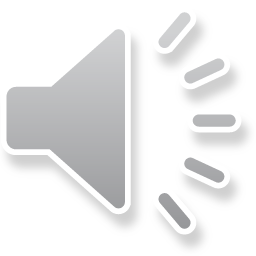 Level 1 categories
Acknowledgements
Best management practices
Case studies and examples
General information, reference, tables, images
Management
Models and modeling
Pollutants
Regulatory
Technical information
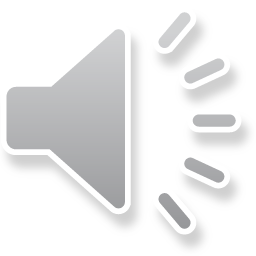 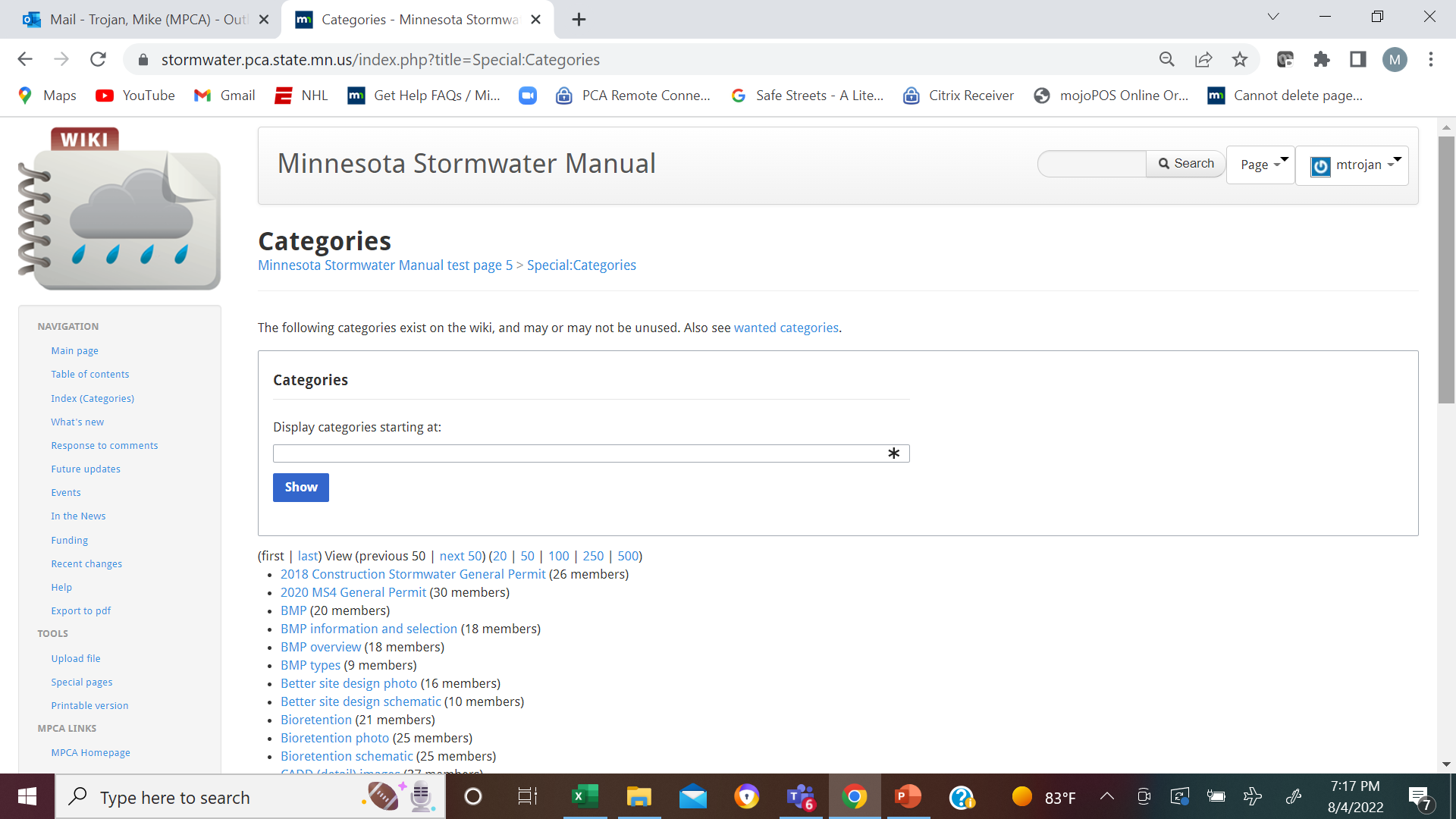 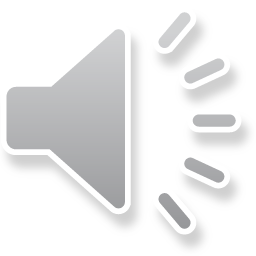 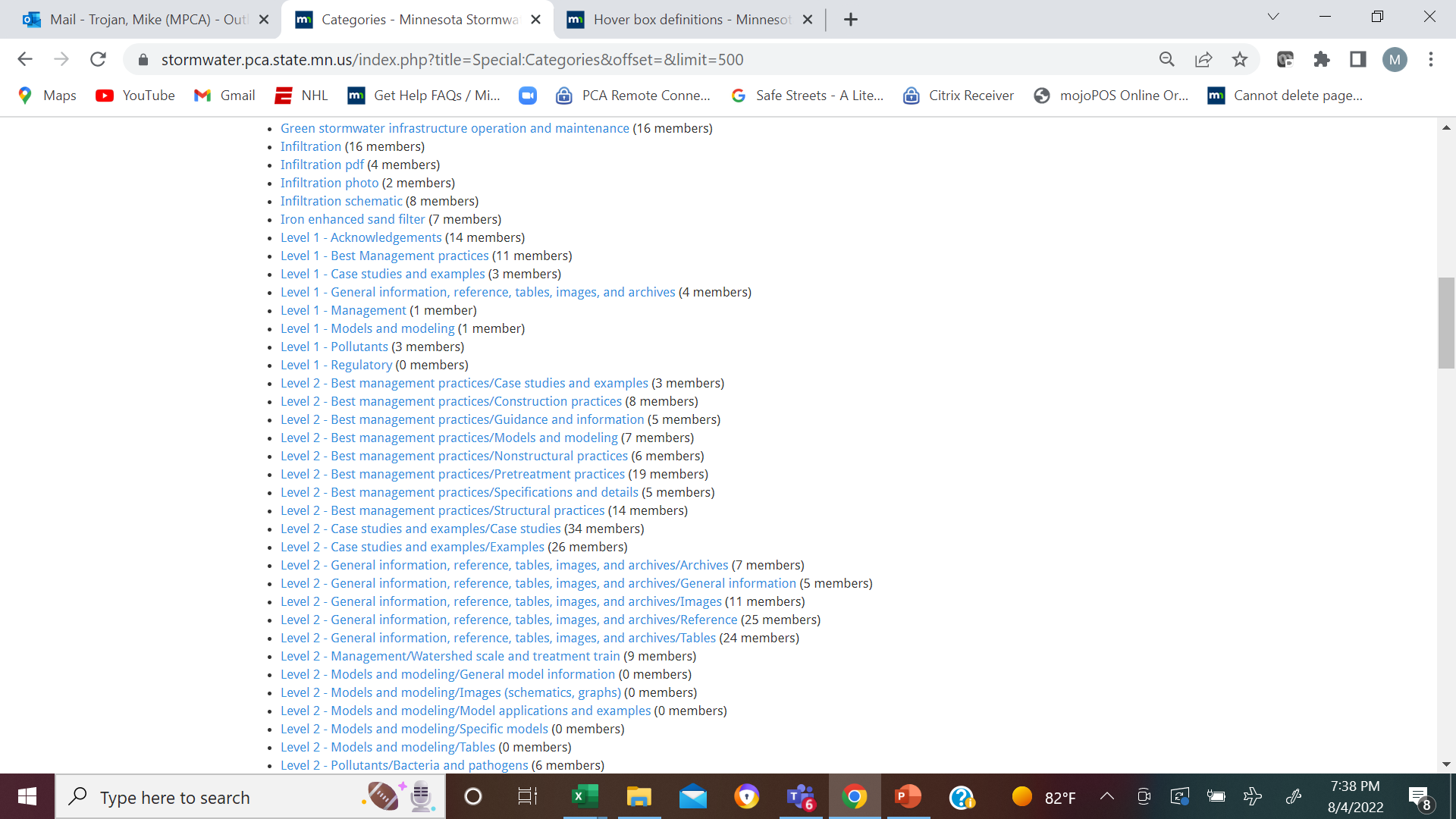 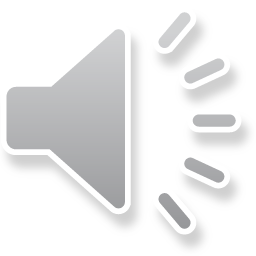 Level 2 categories – Best management practices
Structural practices
Nonstructural practices
Pretreatment practices
Construction practices
Specifications
Information and guidance
Models and modeling
Case studies and examples
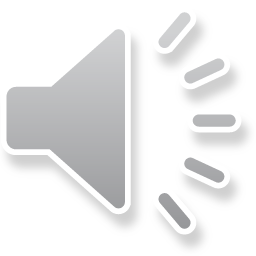 Level 2 categories – Case studies and examples
Case studies
Examples
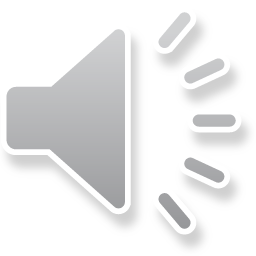 Level 2 categories – General information and reference
General information
References
Tables
Images
Archived
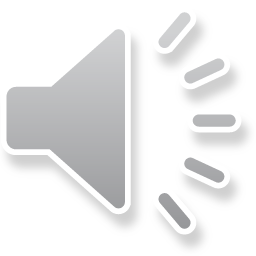 Level 2 categories - Pollutants
Bacteria and pathogens
Chloride
Metals
Nitrogen
Phosphorus
Organics
Sediment
Temperature
Trash
{Emerging contaminants}
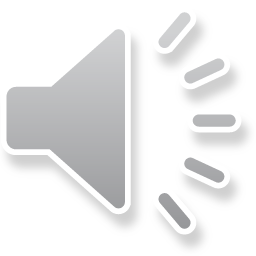 Level 2 categories - Regulatory
Construction
Industrial
Municipal
{Non-stormwater}
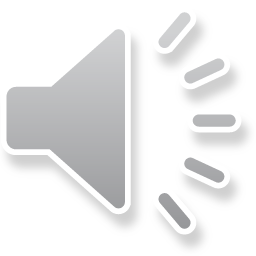 Level 2 categories – Models and modeling
General model information
Specific models
Model applications and examples
Tables
Images
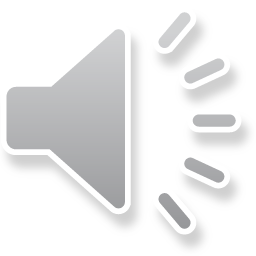 Level 2 categories - Management
Green infrastructure
General management information and guidance
Watershed scale and treatment train
{Primary treatment}
{Secondary treatment}
{What else?}
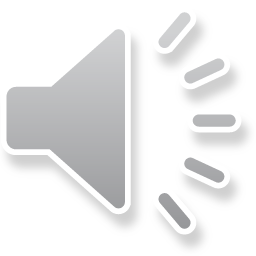 Level 2 categories – Technical information
Soils and media
Infiltration
Vegetation
Receiving waters
Cold climate
Regulatory
{What else?}
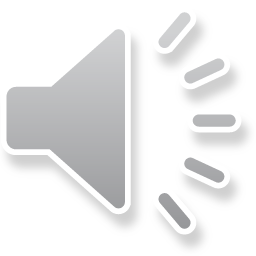 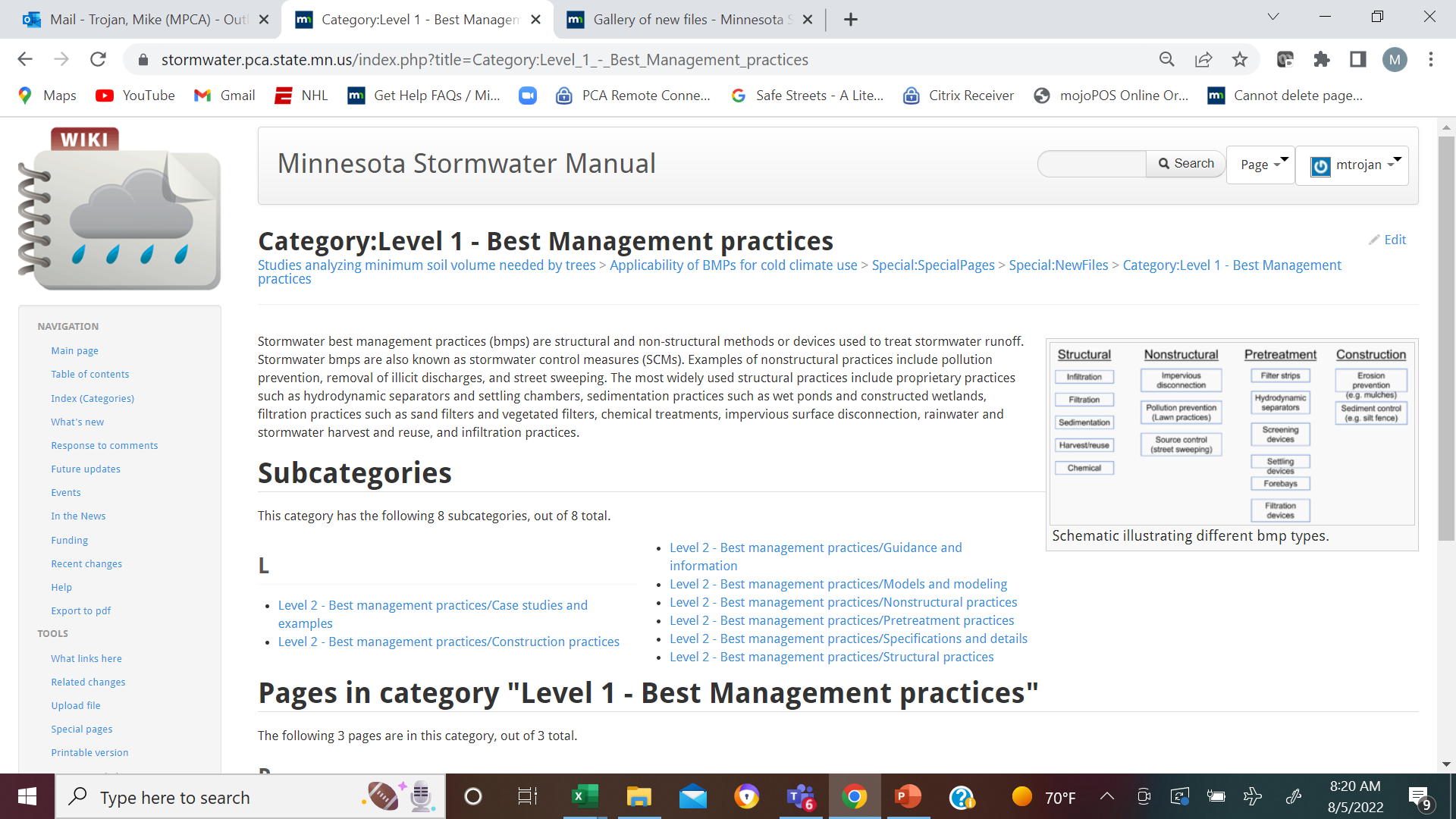 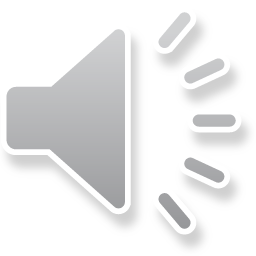 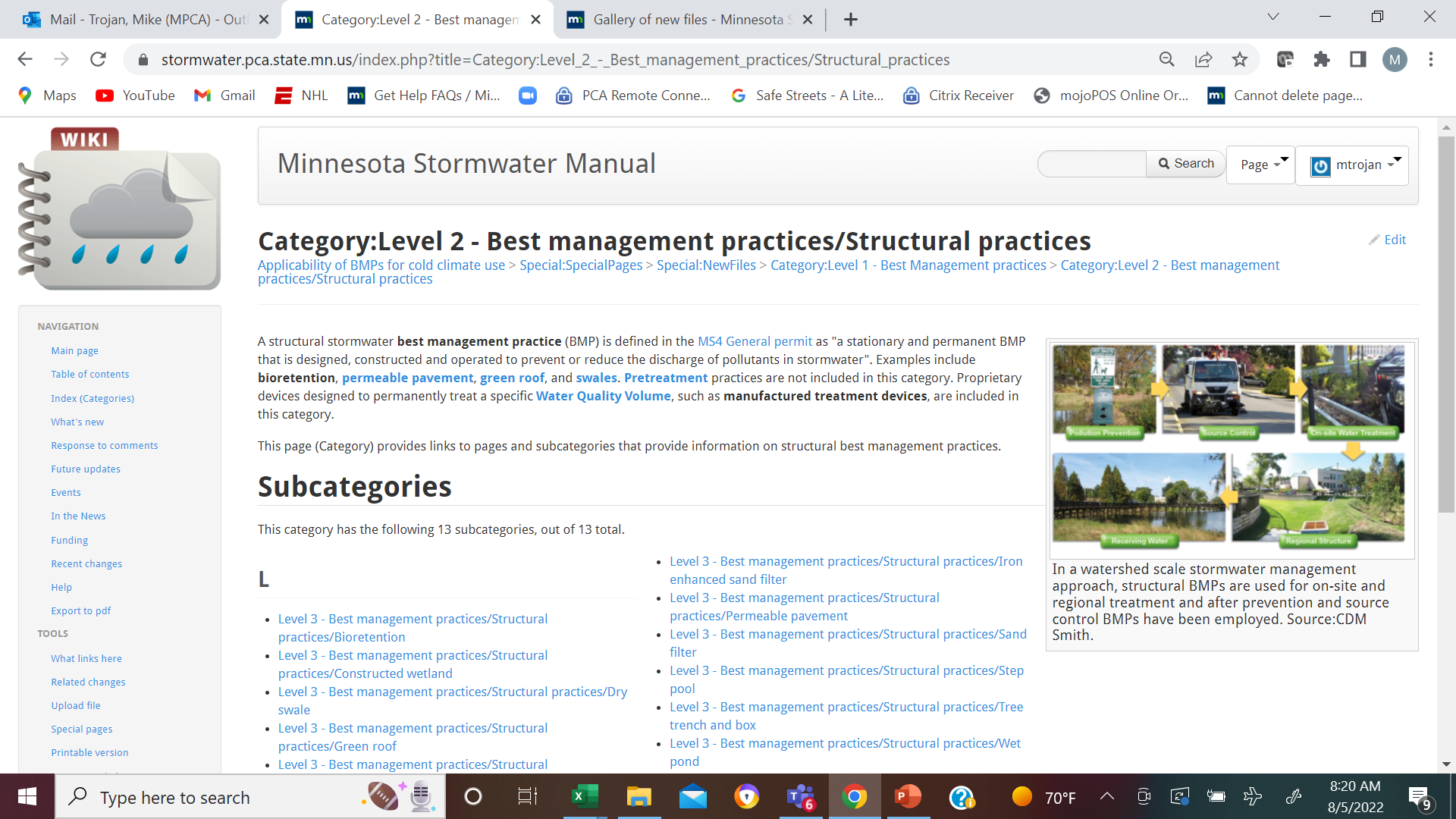 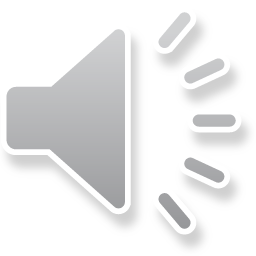 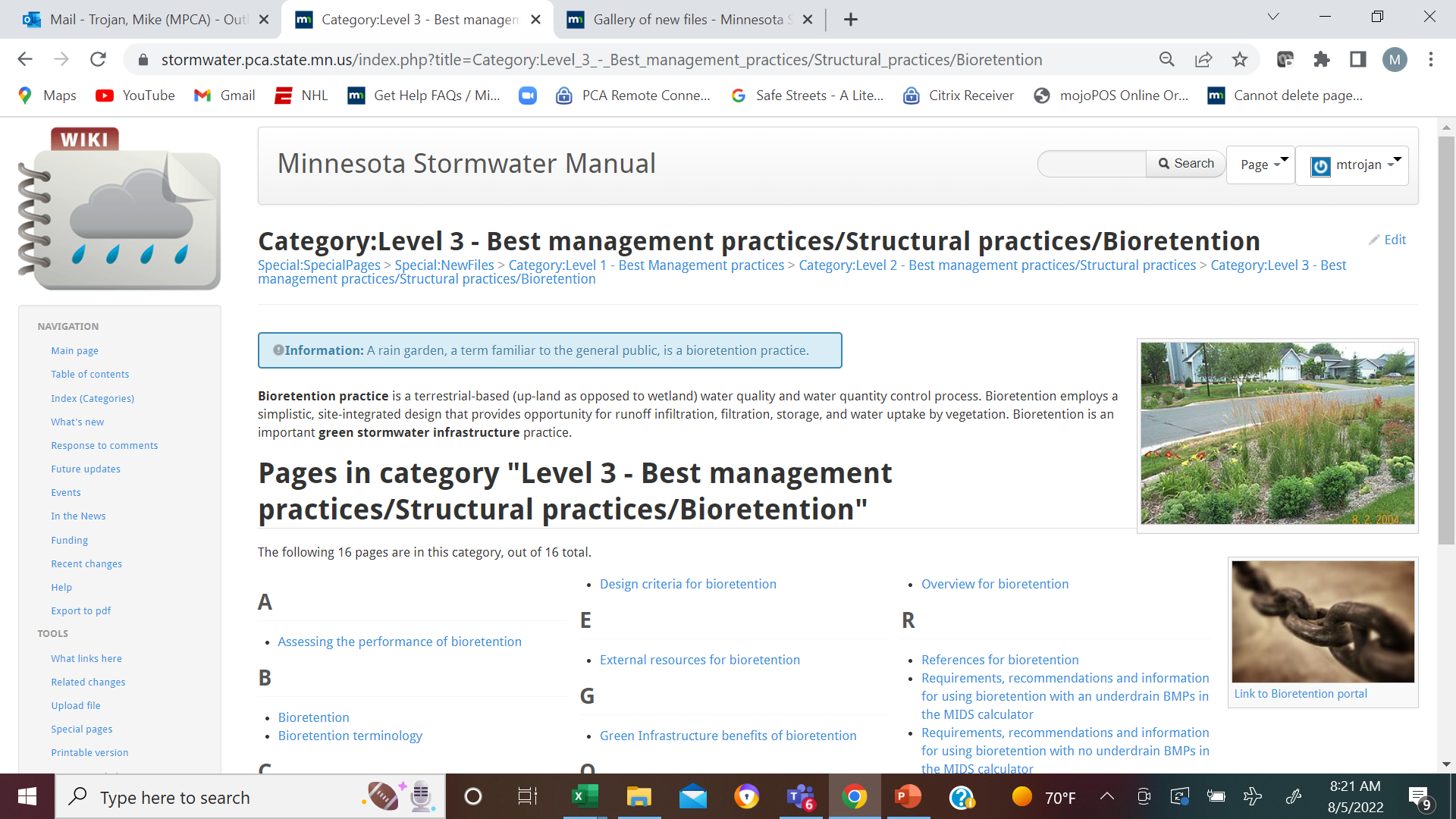 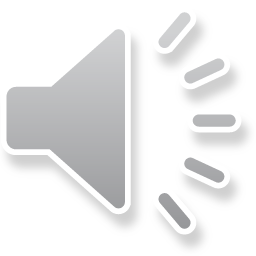 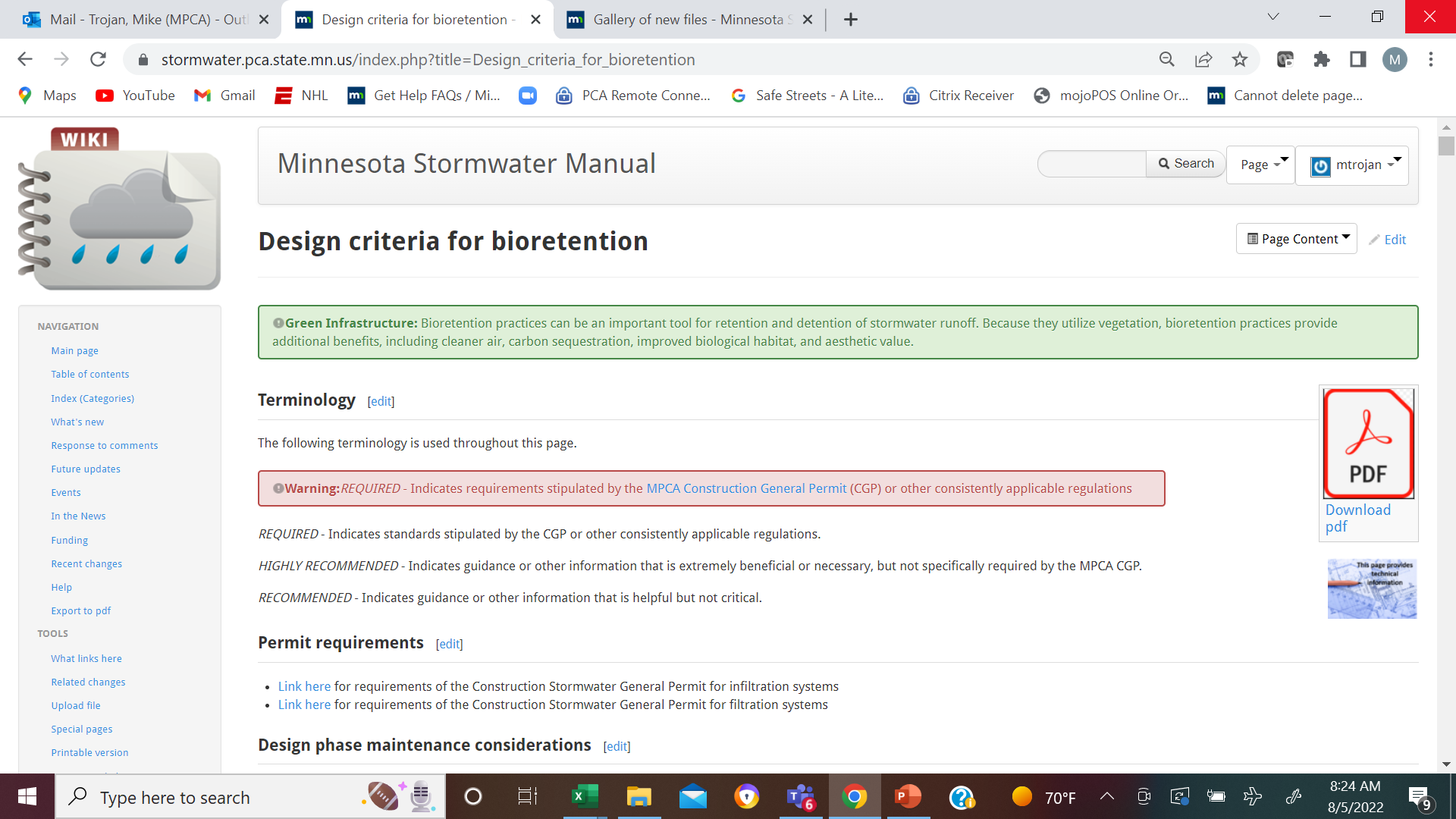 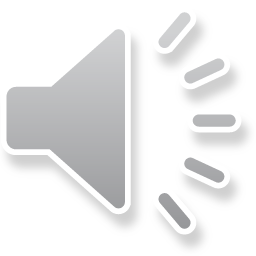 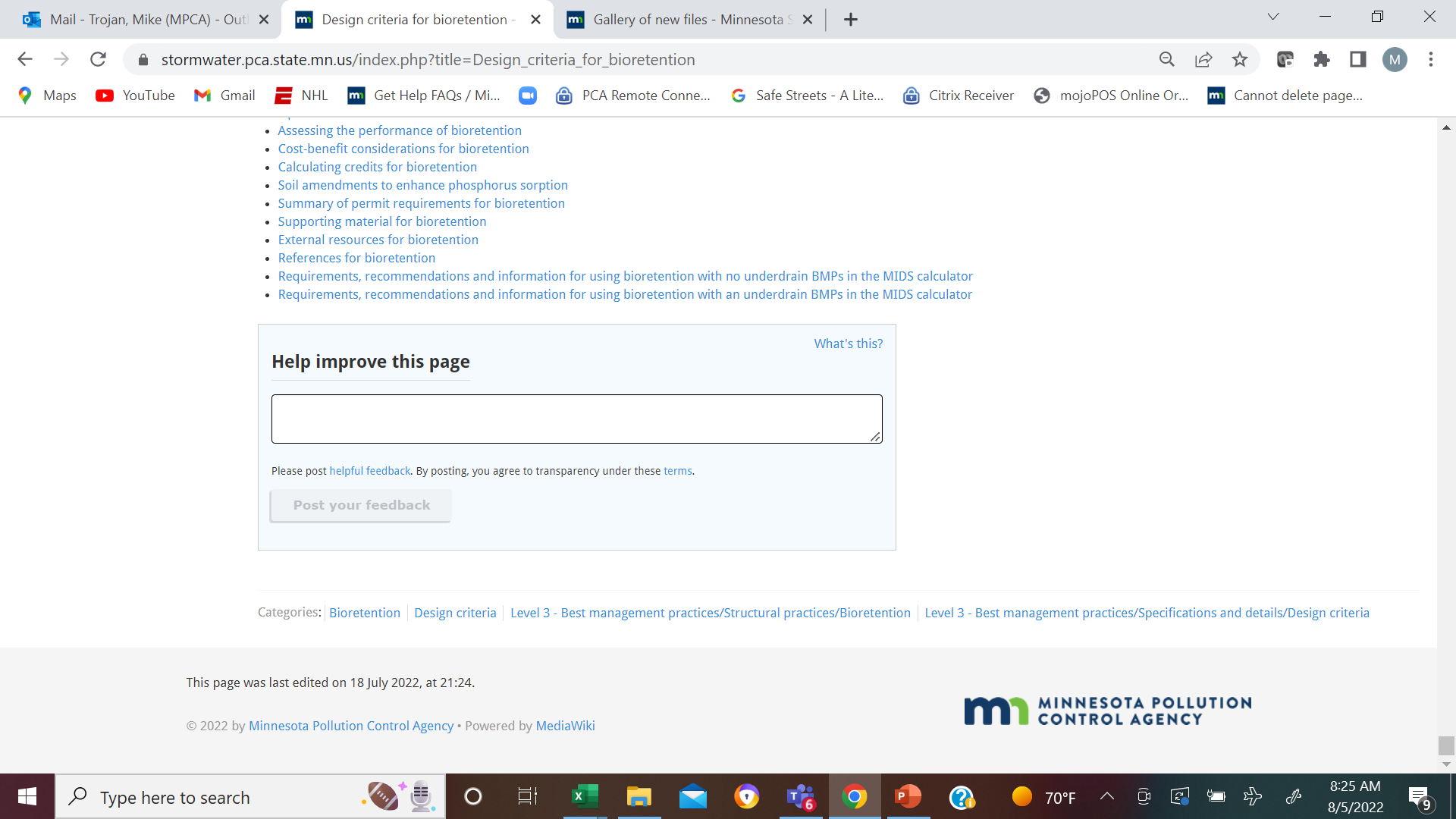 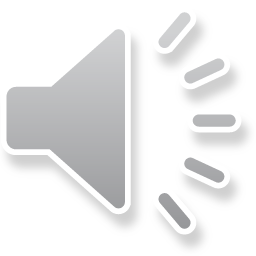 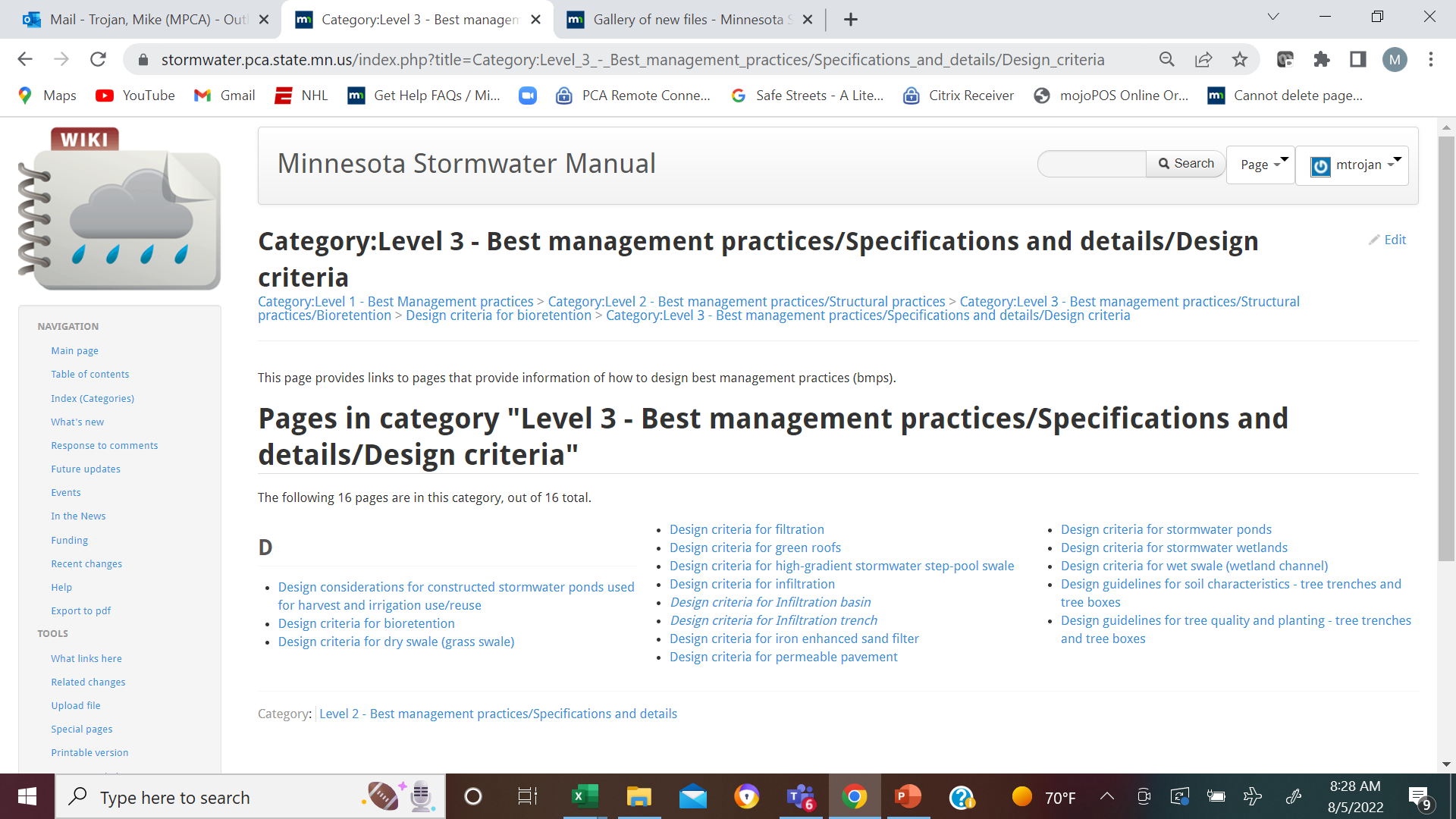 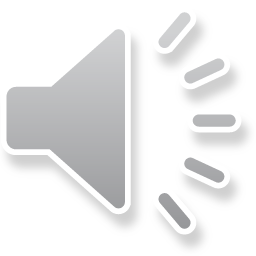